Apresentação e Programa
Disciplina: SEP 700 Métodos para Análise e Solução de Problemas em Engenharia de Produção
Prof. Luiz C. R. Carpinetti
SEP700 - Programa
Abordagem para melhoria contínua das operações;
PDCA/MASP;
Técnicas da Qualidade;
Aprendizagem organizacional;
Exemplos da Engenharia de Produção.
SEP 700 – Bibliografia principal
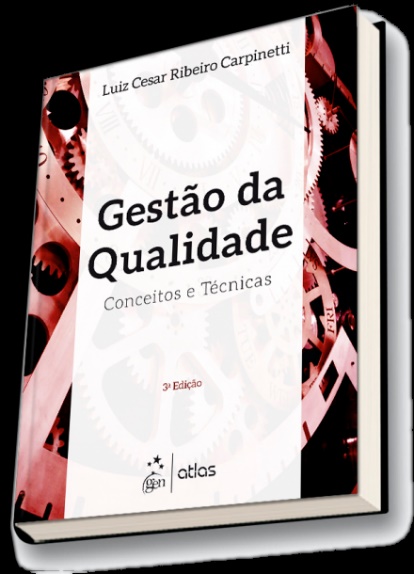 Carpinetti, L.C. R. (2016) Gestão da Qualidade. São Paulo: Atlas. (disponível no minha biblioteca)
Textos variados;
Vídeos.
Dinâmica das aulas: Aula invertida e atividade em grupo
Aula anterior
Próxima aula
Pré-aula
Avaliação individual
Atividade em sala
Feedback do professor
Individual:
Em equipe:
Individual:
Toda turma:
Esclarecimentos
sobre questões
e estudo prévio
Atividades 
Em aula
Avaliação no
moodle
Leitura de texto
Assistência de 
Vídeo-aula
SEP 700 – Avaliação
Critérios:
Prova (P)
Atividades em grupo: em sala de aula (MT)
Avaliações contínuas individuais (MAI)

Média Final: 
Se P  5.0
	 MF=0,6P+0,4(0,4MT+0,6MAI) 	
  Se MP <5.0					
	 MF=0,9P+0,1 (0,4MT+0,6MAI)
SEP 700 – Avaliação
Observações: 
Entregas em atraso não justificadas serão penalizadas em 30% da nota.

Para o cálculo de MAI serão considerados (n-1) resultados, desconsiderando a menor nota ou ausência.
SEP 700 – Moodle e monitoria
Moodle: e-disciplinas
SEP 700 – Provas e Grupos
Provas: 
P: 22 de novembro

Grupos: 
No máximo 6 integrantes;
Grupos novos gerados de forma aleatória para cada aula
SEP 700 – Ética e disciplina
“Cola”!
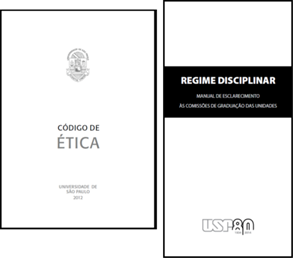 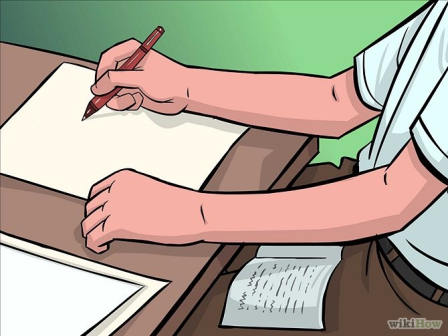 Seja honesto! Pergunte-se: quais benefícios essa atitude traz para a sociedade?
Plágio!
Assine a lista apenas se estiver presente!
O que eu aprendo com isso?
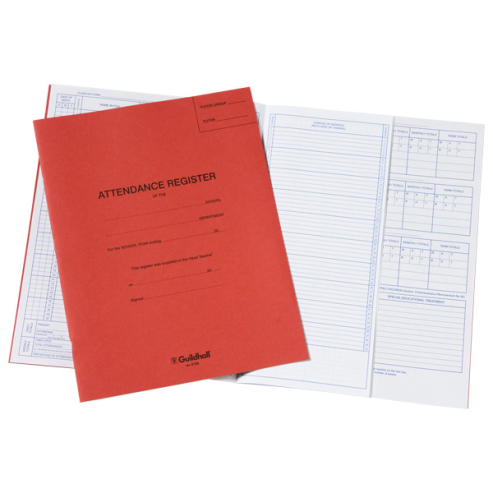 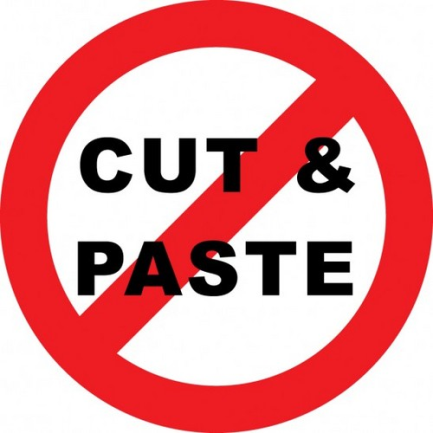 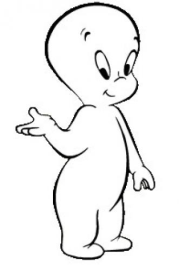 Compreenda o que é plágio e as consequências dessa atitude.